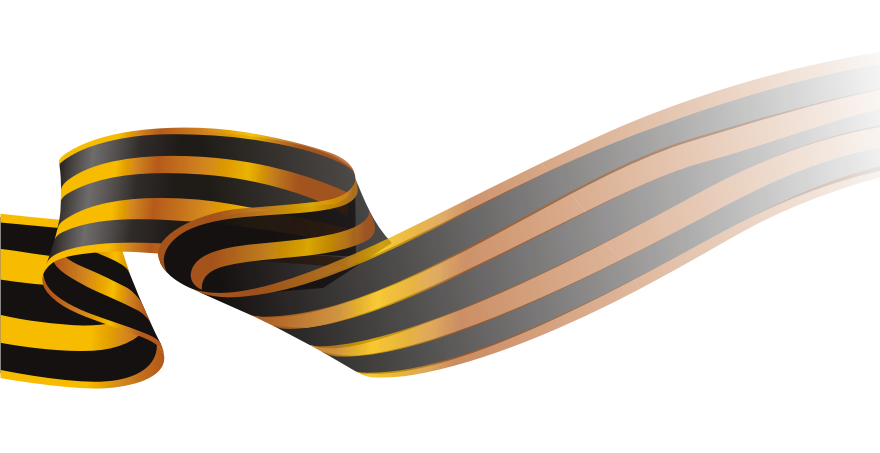 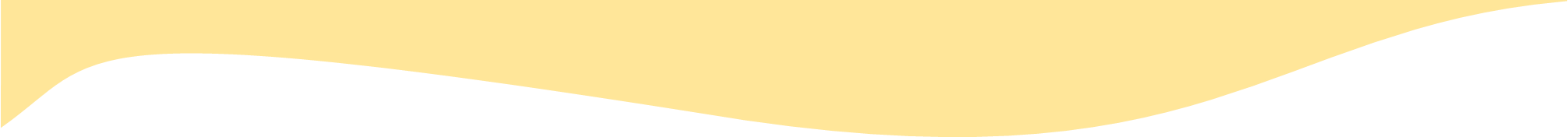 «Письмо в блиндаж. Вологодская область»
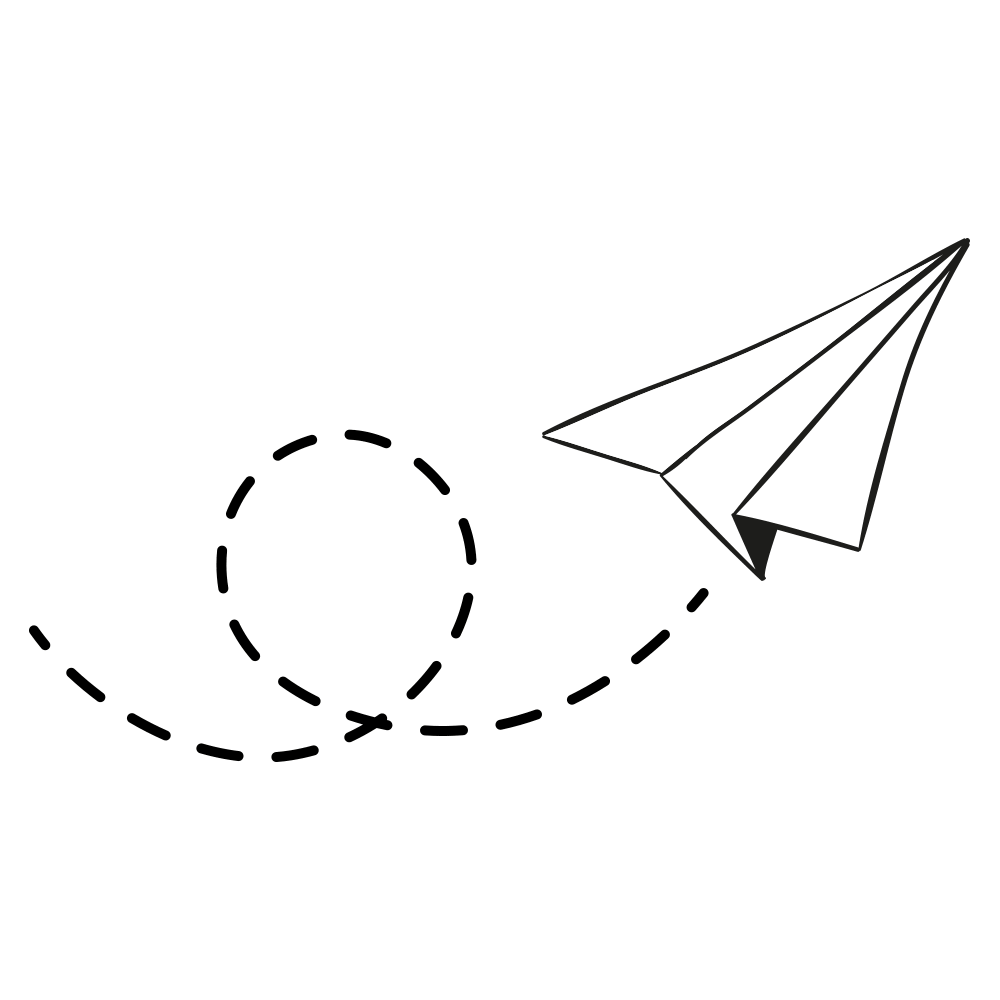 ООО «Издательский Дом «Порт-Апрель»
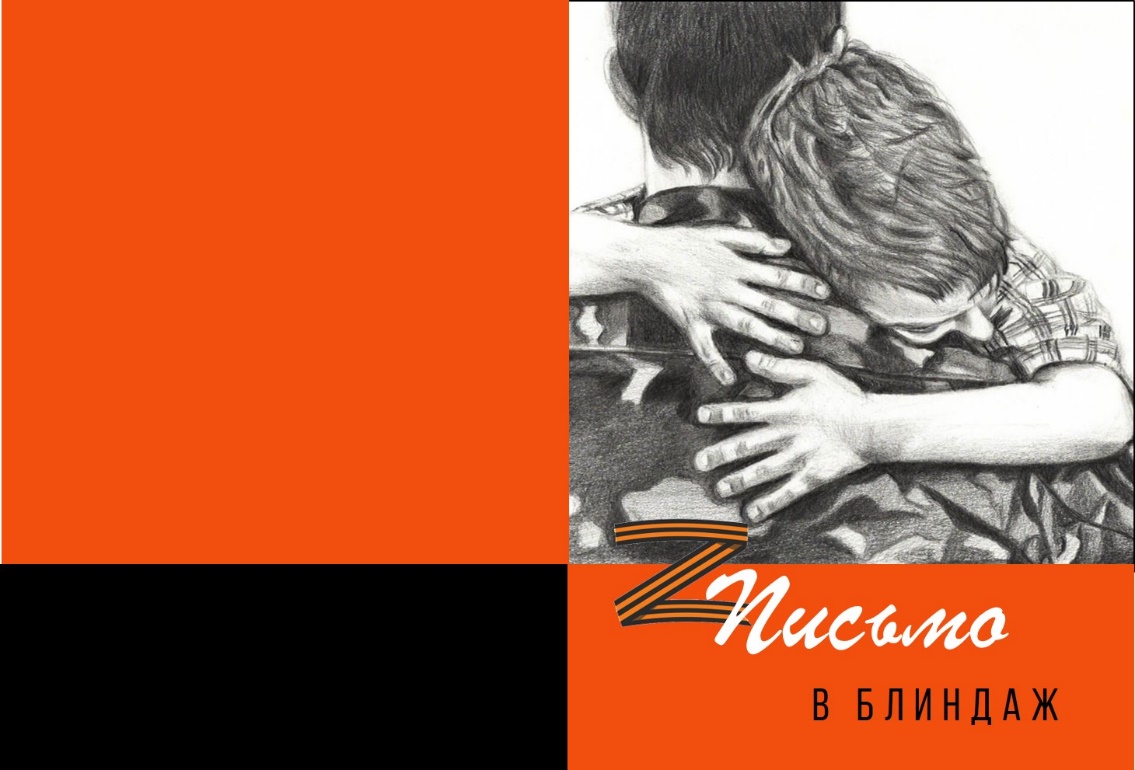 Неоднократно озвучивалось, что больше всего бойцы СВО нуждаются в ощущении поддержки со стороны россиян.

ООО «Издательский дом «Порт-Апрель» в целях выражения общественной моральной поддержки бойцов зоны СВО предлагает издательский проект под рабочим названием «Письмо в блиндаж. Вологодская область».
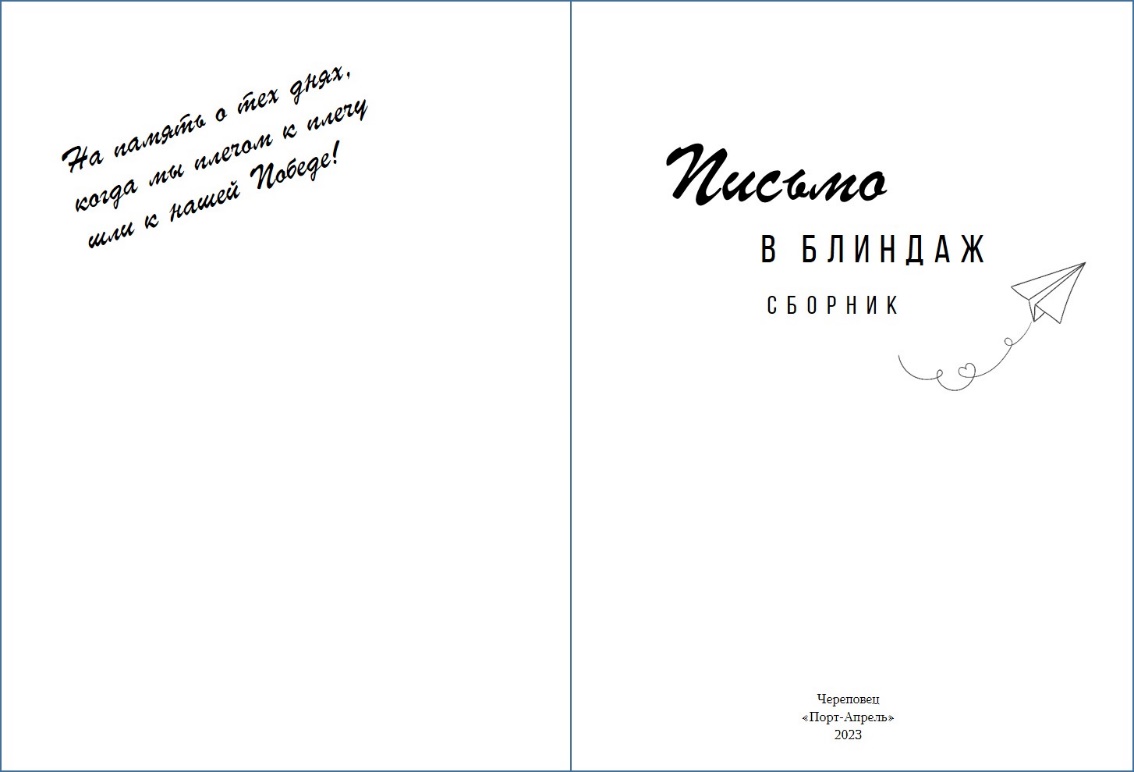 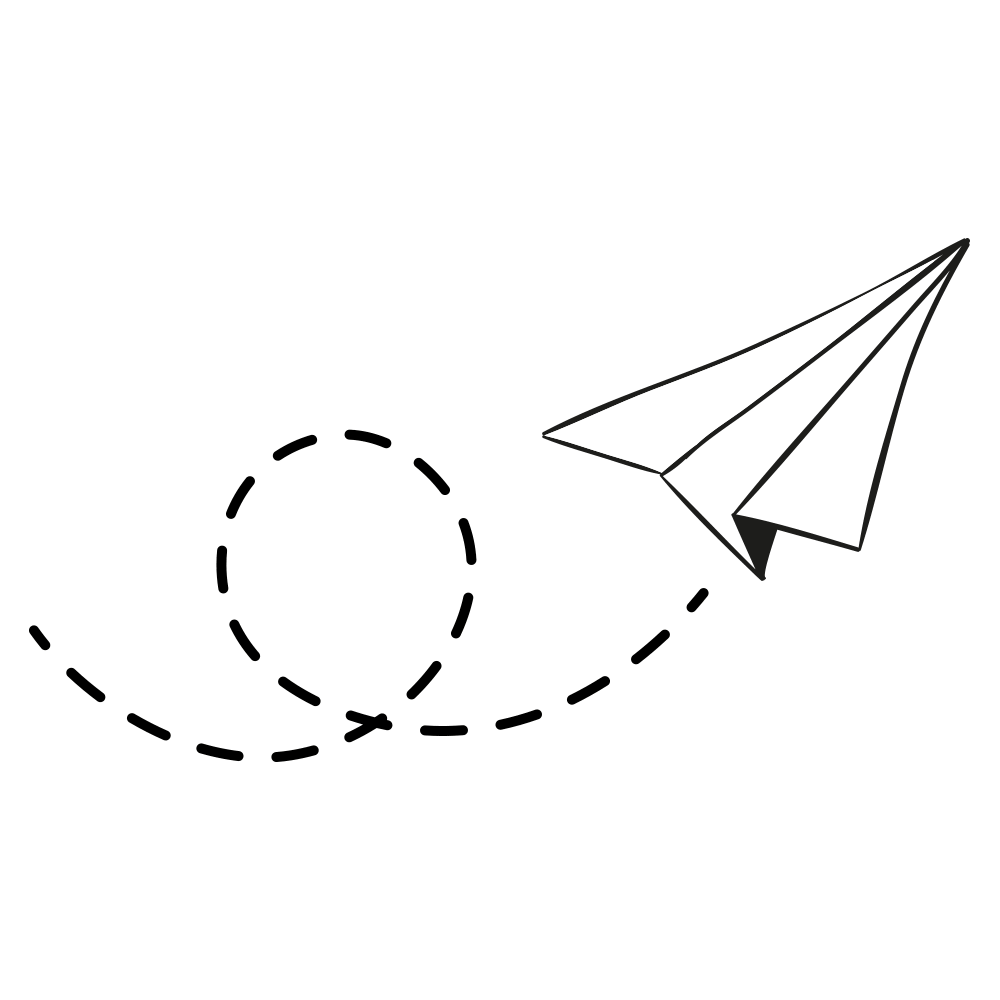 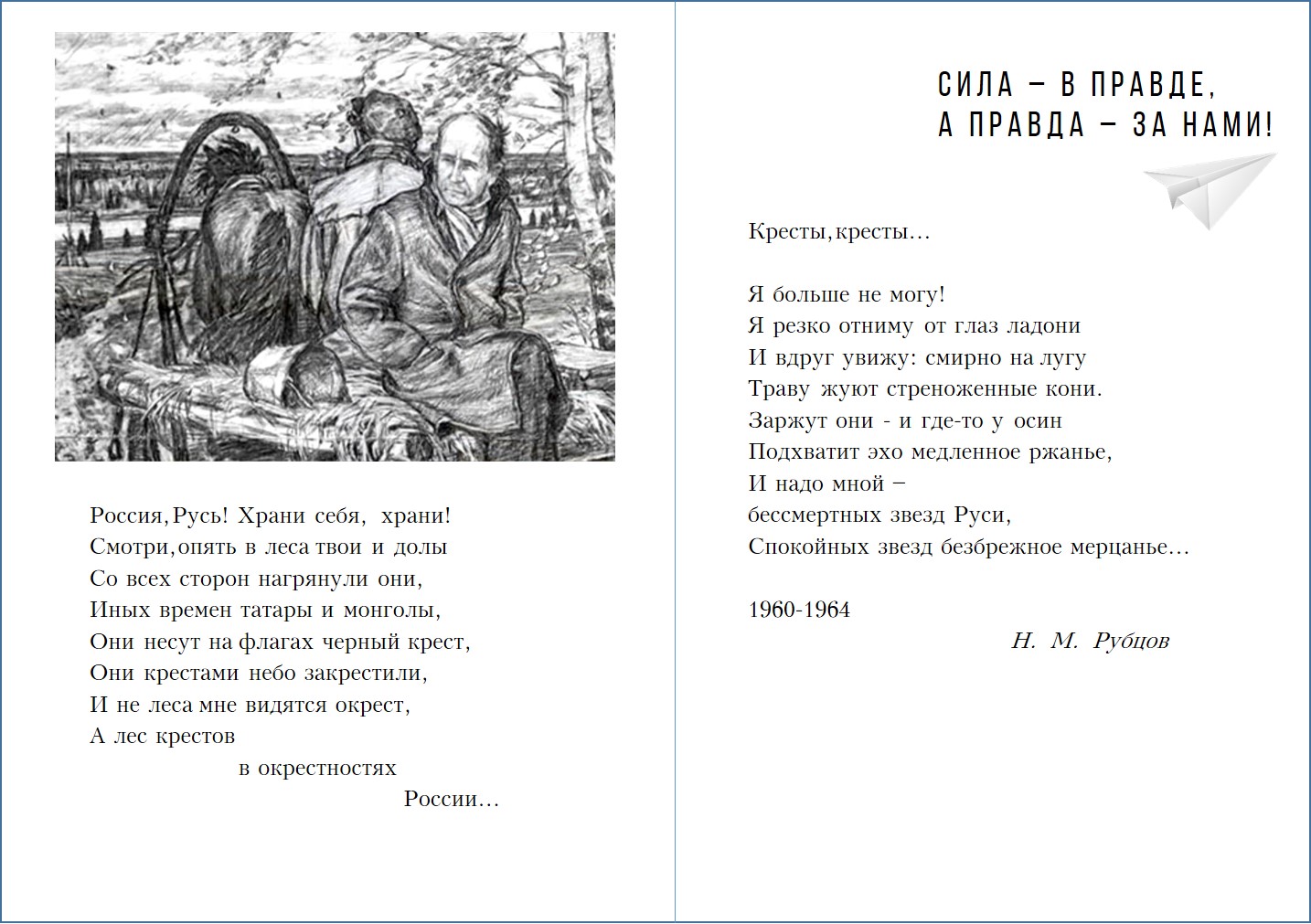 Мы предлагаем в черно-белой  книге  формата 10х15 см, объемом до 96 страниц собрать:
лучшие стихи;
прозу;
тексты песен; 
графику;
фотографии, плакаты;
шутки творцов Вологодчины.
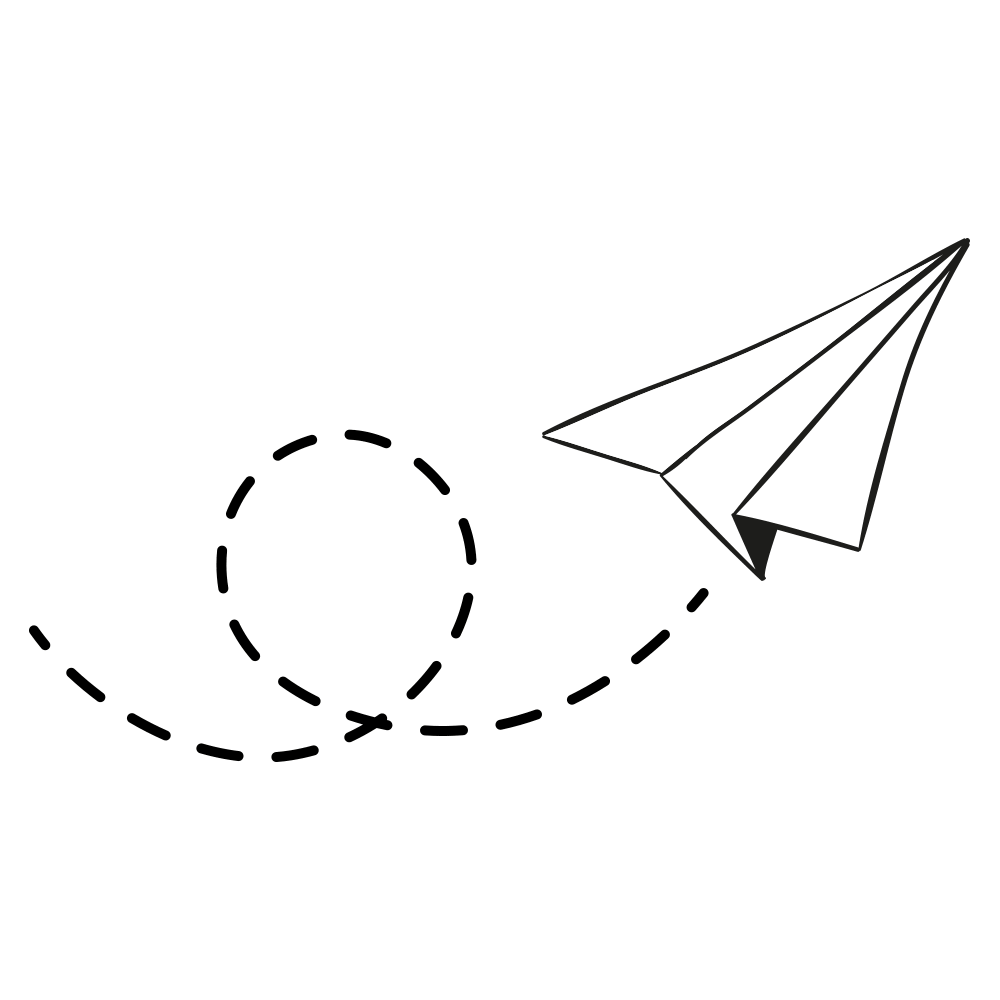 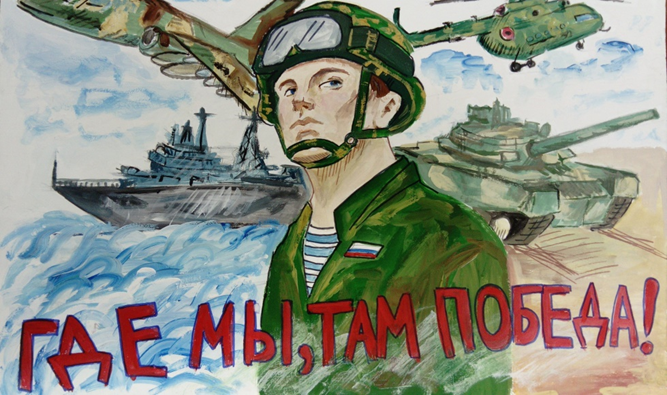 Автор фото: Алексей Виноградов
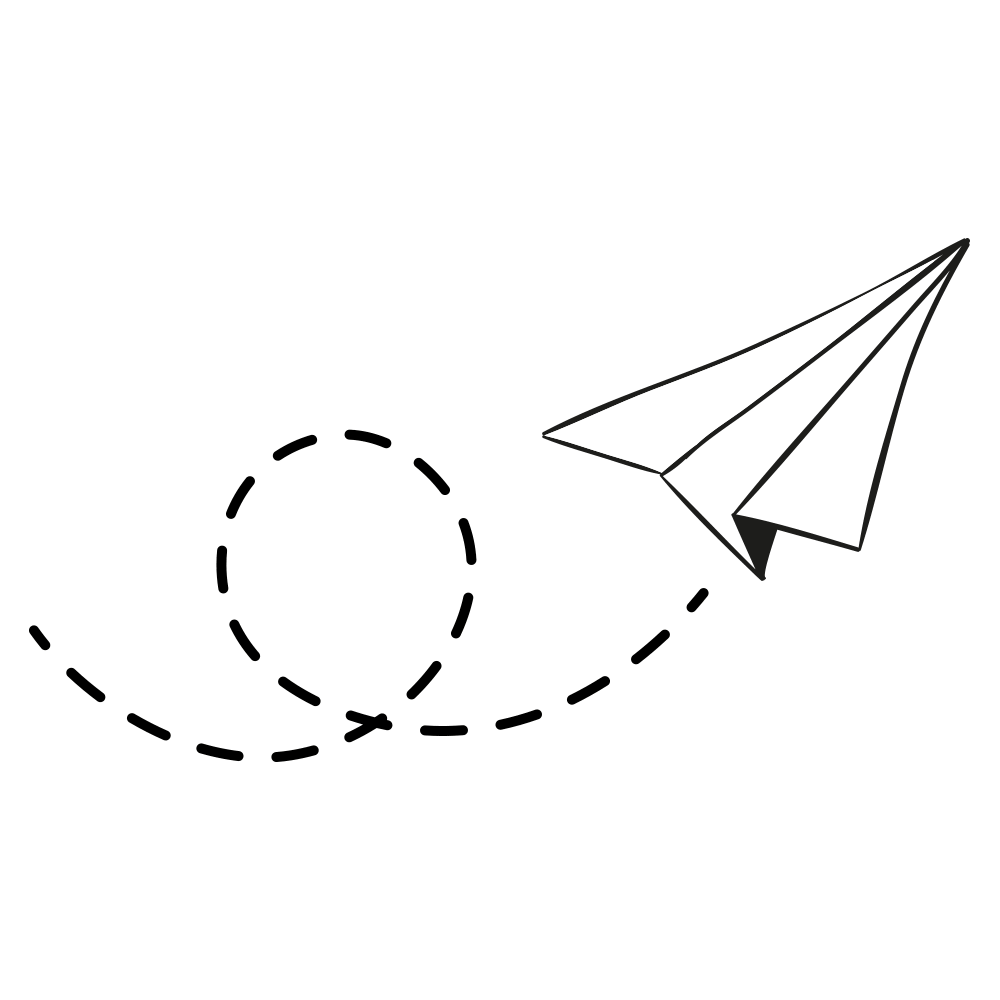 Измочаленный Ленинград.
Сотни суток до дня Победы.
Щёлк!- стреляет чужой солдат
в моего молодого деда.
Эта пуля летит века -
тяжело, аккуратно, прямо.
Ей навстречу издалека,
не родившись, выходит мама.
Вслед за мамой - моя сестра.
За сестрою и я - нагая.
Мёртвой стужей гудят ветра,
нас толкая к земному краю...
...только в самый последний миг -
Милосердному Богу слава! -
отозвавшись на чей-то крик,
дед шагнул на полшага вправо
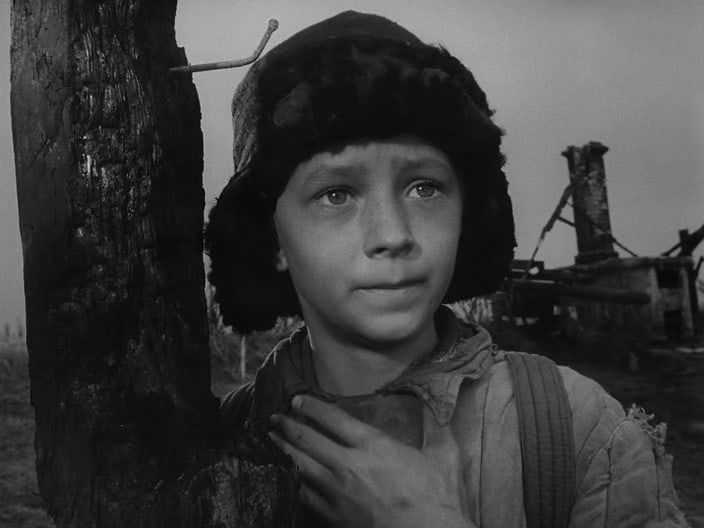 Наталья Усанова
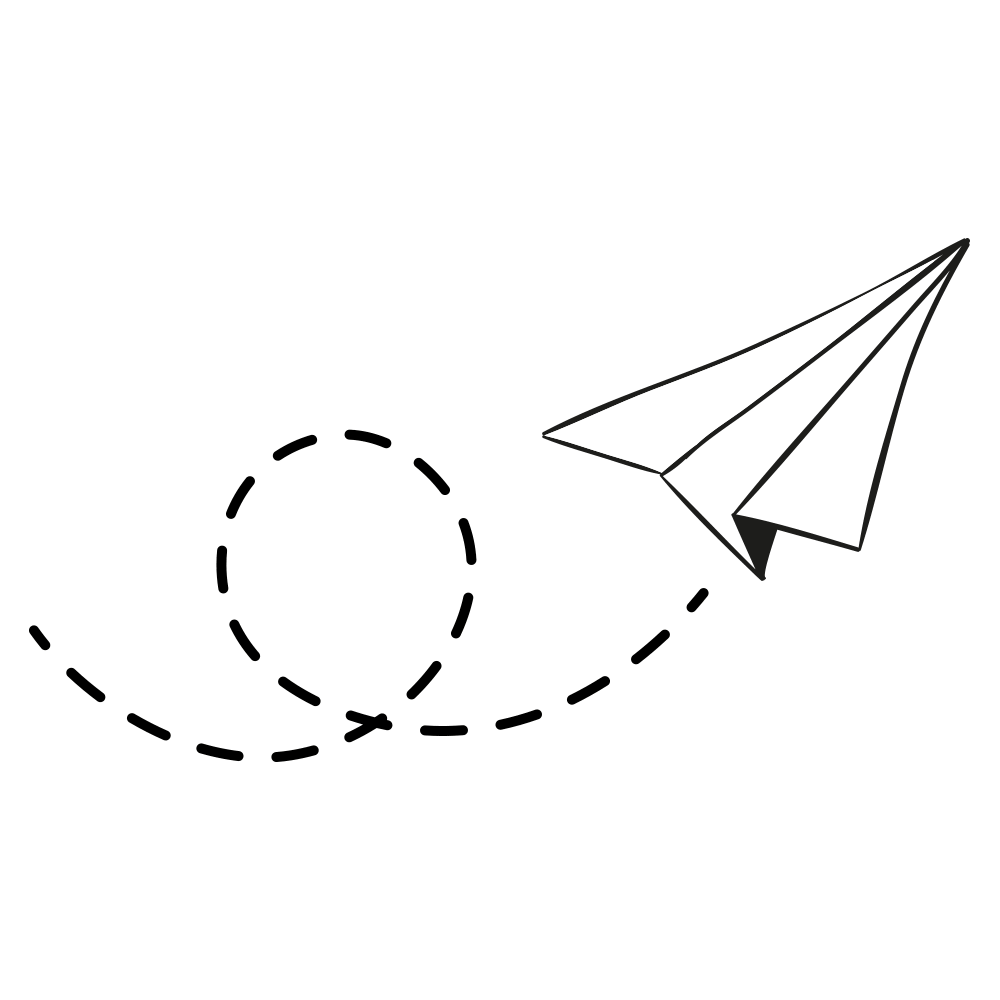 Этот  проект смог бы в одном порыве объединить область на уровне общественных объединений: Союз писателей, Литературные объединения, Союз художников, картинные галереи и музеи, Союз фотографов, молодежные центры, команды КВН. Также уместно, на наш взгляд,  в таком проекте слово от Русской православной церкви.
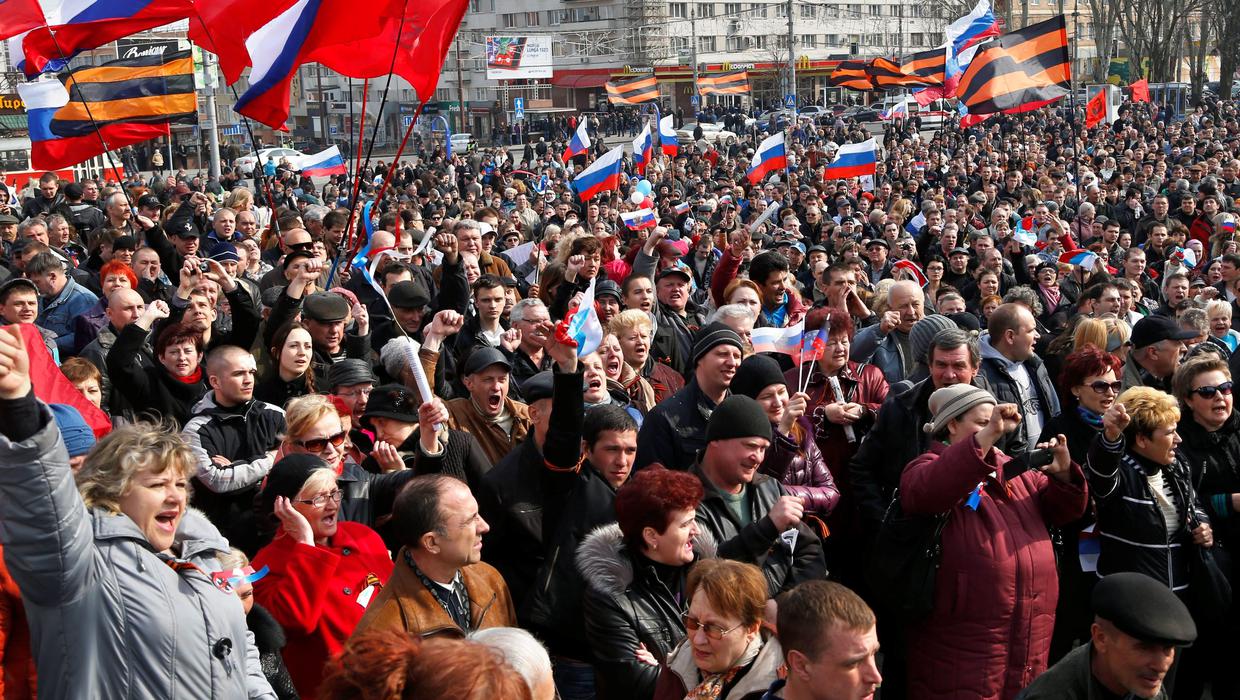 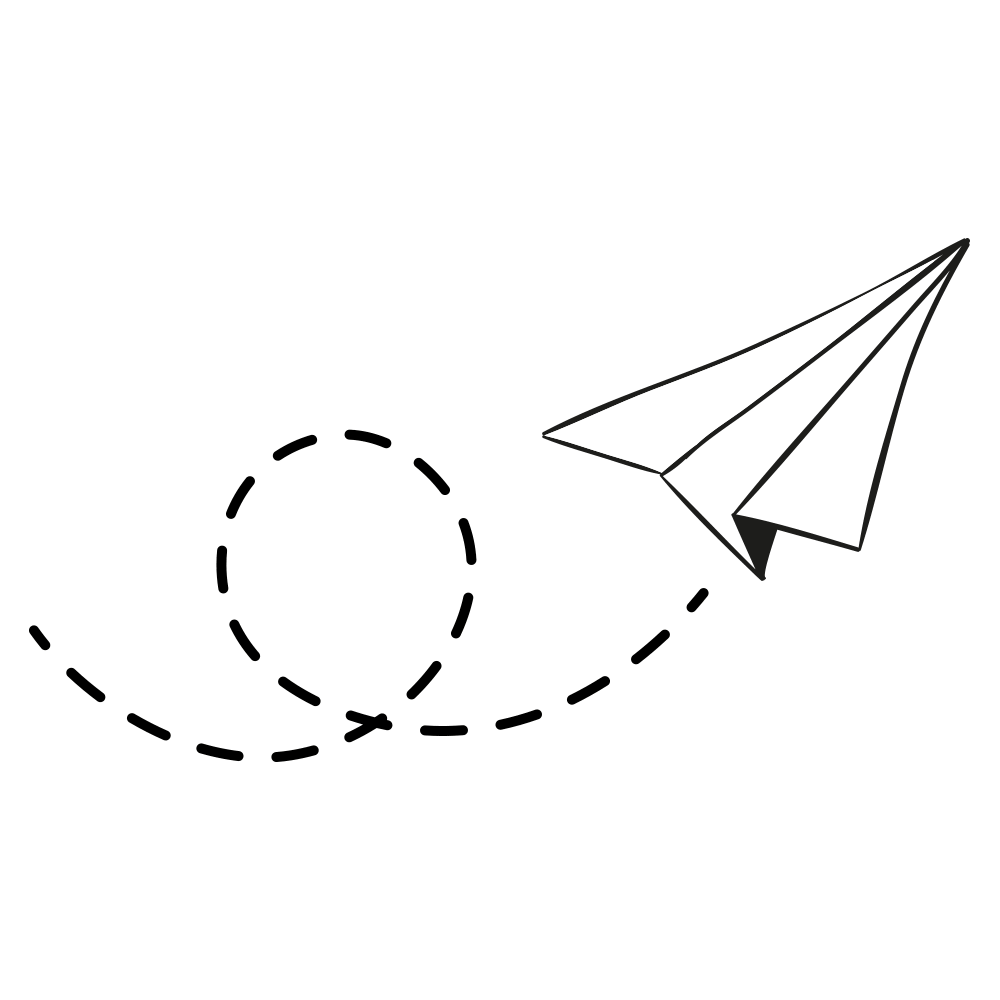 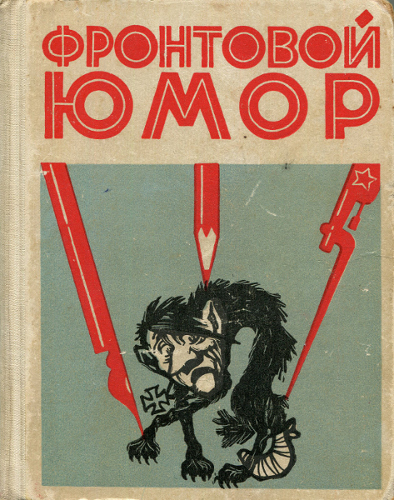 Этот проект продолжил бы традиции  книг «Фронтовой юмор», издававшихся в годы Великой Отечественной и мог бы стать эстафетной палочкой для других областей, став Всероссийской акцией.
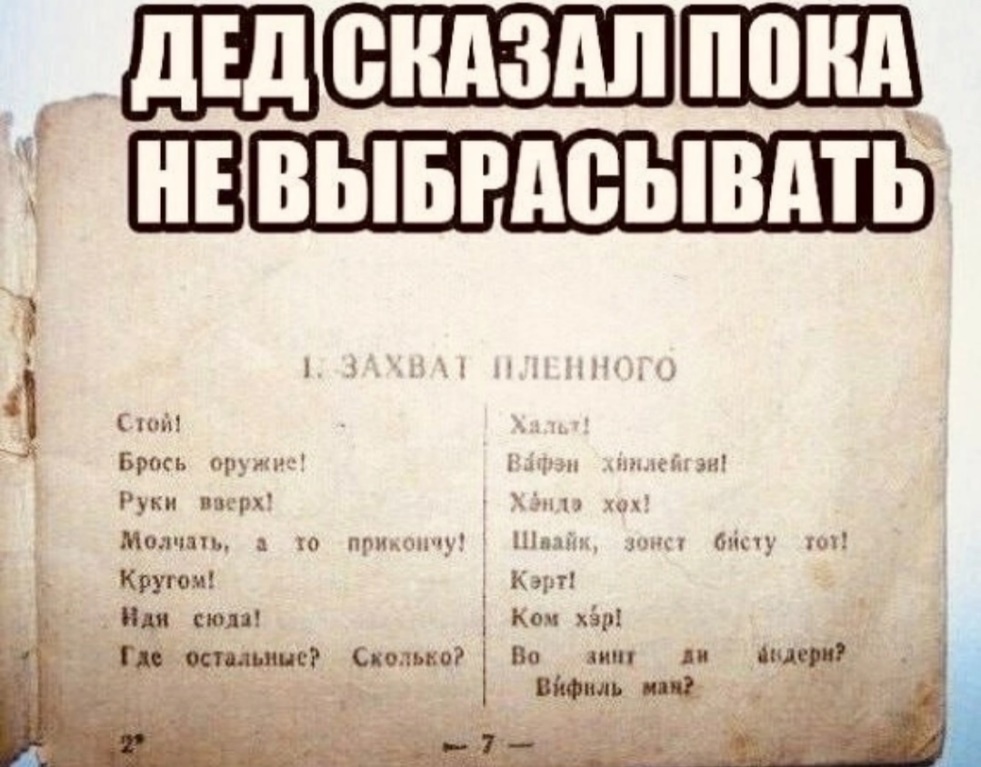 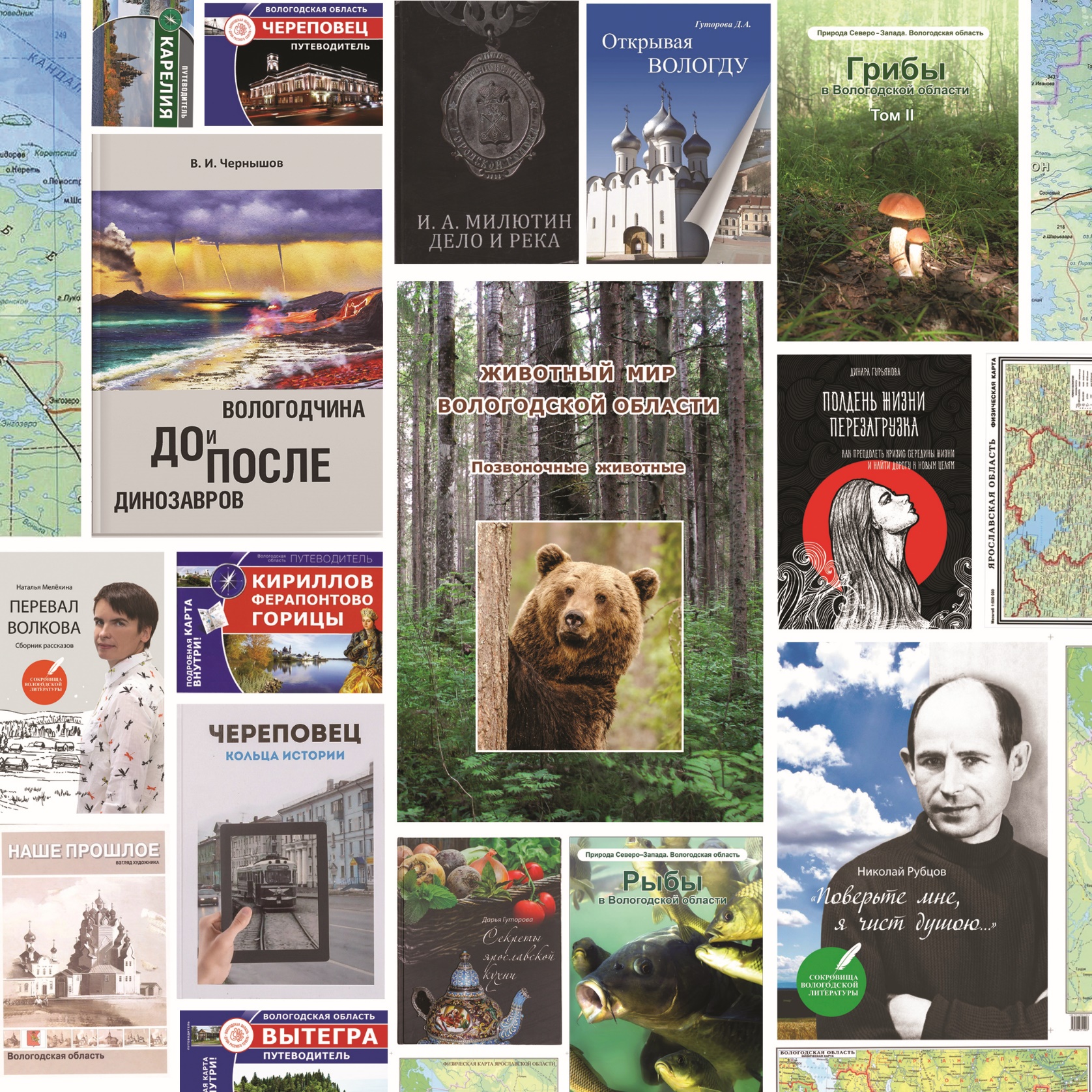 ООО «Издательский дом «Порт-Апрель», имея 20-летний опыт в организации и  издании книжных проектов, выражает готовность стать координатором и исполнителем такого проекта в Вологодской области.
Приглашаем к сотрудничеству!
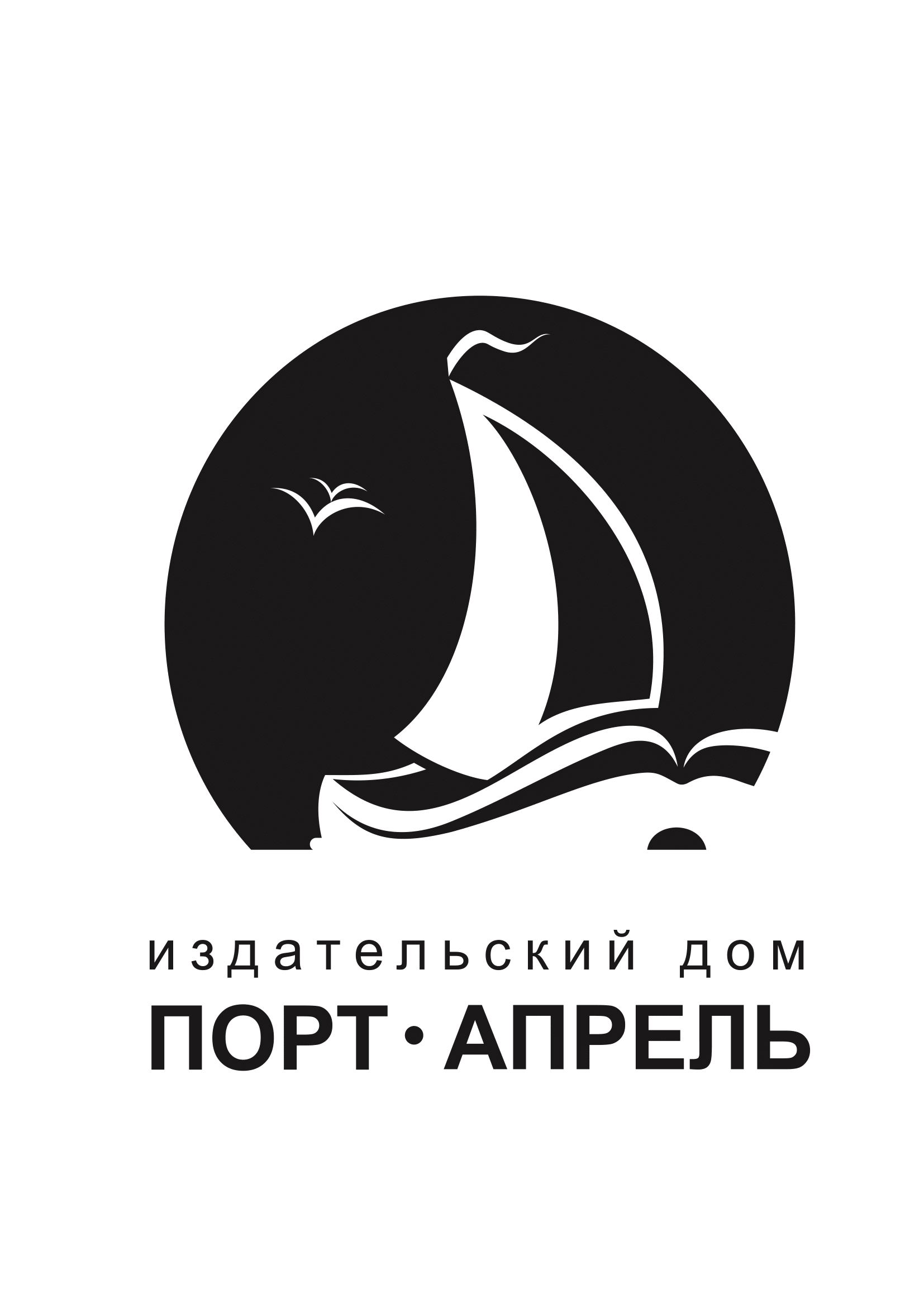 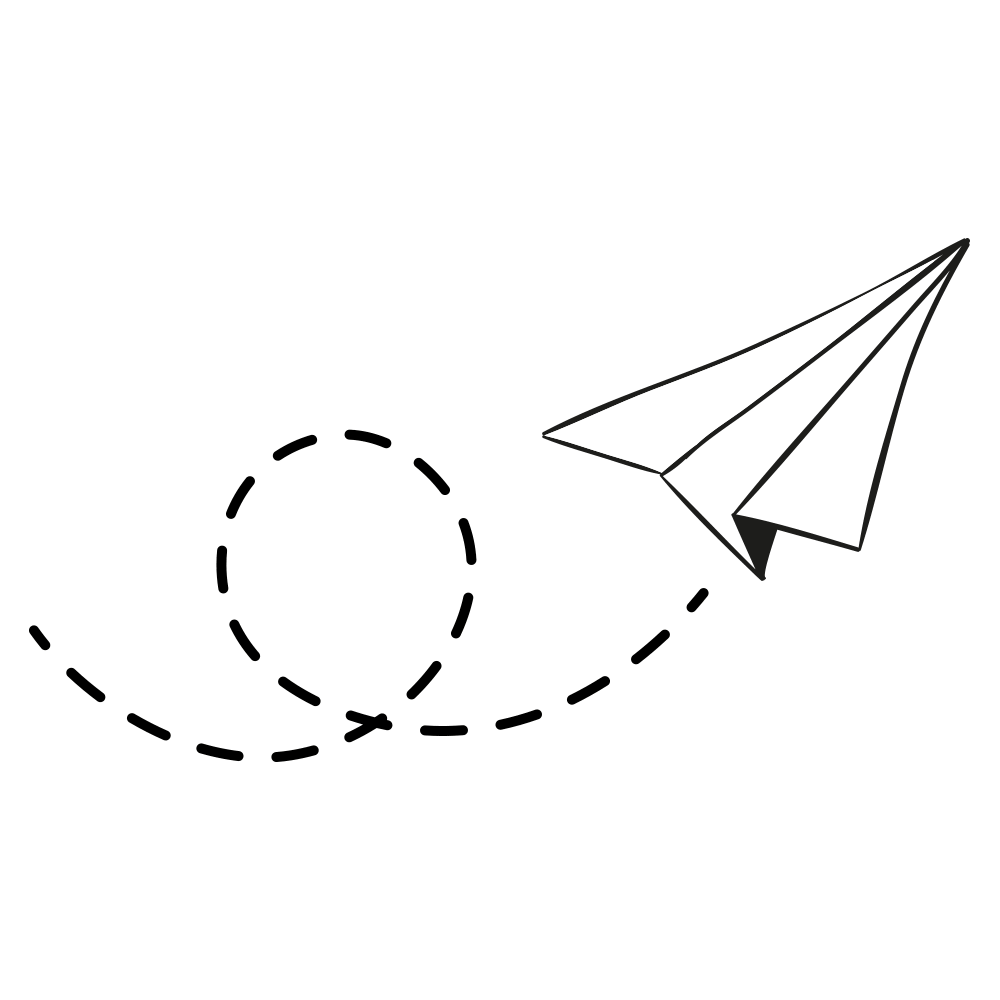